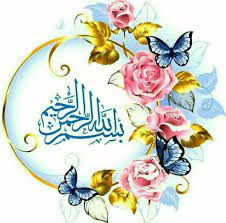 روشهای صحیح تزریق انسولین آشنایی با انواع و نحوه تزریق انسولین ها
انسولین یک هورمون تولید و ترشح شده توسط سلول های بتا در پانکراس یا همان لوزالمعده است. انسولین برای کمک به بدن در تنظیم قند خون ترشح می شود. ترشح انسولین به وسیله افزایش گلوکز خون ناشی از مصرف مواد غذایی تحریک می شود. یکی از روش های درمان بیماران مبتلا به دیابت، تجویز این هورمون به شکل مصنوعی است.
انواع انسولین برای درمان دیابت
انواع مختلفی از انسولین برای درمان دیابت وجود دارد که براساس شروع اثر، اوج اثر و طول اثر گروه بندی می شوند.
انواع انسولین عبارتند از:
  سریع الاثر
  کوتاه اثر
 متوسط الاثر
 طولانی اثر
مخلوط
اشکال مختلف انسولین
رایج ترین انواع انسولین موجود در ایران، انسولین­های regular و NPH هستند که بصورت ویال های شیری و شفاف موجود می باشند.
انسولین رگولار: یک انسولین انسانی است که از طریق تکنیک های DNA نوترکیب تهیه می شود و بصورت شفاف است.
جزء انواع انسولین های کوتاه اثر قرار دارد.
اثر انسولین رگولار در عرض ۳۰ دقیقه پس از تزریق زیرجلدی ظاهر شده و دارای نیمه عمر بیولوژیکی حداکثر ۱۲ ساعت است.
مقدار ناچیزی از انسولین رگولار از طریق ادرار دفع می شود.
دوزاژ انسولین رگولار منحصر به شرایط بیمار می باشد. معمولاً روزانه ۳ تا ۴ بار و هر بار ۱۵ تا ۳۰ دقیقه قبل از غذا بصورت زیرجلدی استفاده می شود.
انسولین داخل یخچال نگهداری می شود، بعد از باز کردن ظرف انسولین، می توان یک تا دو ماه خارج از یخچال نگه داشت.
انسولین که داخل یخچال بوده و سرد است، قبل از تزریق باید به دمای اتاق برسد و باید مقداری بین دستان خود نگه دارید تا به دمای بدن نزدیک شود.
انسولین رگولار شفاف بوده و باید از تجویز محلول کدر یا تغییر رنگ داده اجتناب کرد.
NPH : آنالوگ انسولین انسانی است که به روش نوترکیب تولید شده و شیری رنگ است.
جزء انسولین های متوسط الاثر می باشد.
شروع اثر انسولین تقریباً دو ساعت پس از تزریق زیرجلدی بوده و حداکثر اثر آن ۶-۵ ساعت پس از تزریق و طول اثر آن ۱۲-۸ ساعت بعد می باشد.
انسولین NPH، انسولین پایه بوده و زمان تزریق آن، ارتباطی با زمان غذاخوردن ندارد و معمولاً روزی دوبار در روز به فاصله ۱۲ ساعت تزریق می شود.
در صورت داشتن نارسایی کلیوی و کبدی، حتماً پزشک معالج خود را آگاه کنید.
در زمان استفاده از این انسولین، باید قندخون را حدود ۶ ساعت بعد از تزریق، کنترل و ثبت کرده و در تمام طول اثر، مراقب افت قندخون بود.
قبل از مصرف انسولین، باید آن را به آرامی کف دست غلتاند تا بصورت یکدست شیری شود.
از تکان دادن شدید ویال انسولین بپرهیزید چرا که اثر دارو را کاهش می دهد.
در صورتی که انسولین در ته ویال معلق و به صورت دانه دانه بنظر رسیده و یکنواخت نباشد، از مصرف آن اجتناب کنید.
هنگام خرید انسولین، به تاریخ انقضای ویال توجه کنید.
لیسپرو: (Apidra) این انسولین برای مهار افزایش ناگهانی قندخون بعد از غذا مصرف می شود.
این انسولین بوسیله حلال استریل مخصوص خودش و یا مخلوط­های متفاوت انسولین NPH و رگولار با نسبت­های متفاوت رقیق می­گردد و مورد استفاده قرار می­گیرد.
مخلوط این ترکیبات در یخچال تا ۲۸ روز و در دمای اتاق تا ۱۴ روز پایدار می­باشد.
جزء انسولین های کوتاه اثر می باشد.
این انسولین، از ۱۵ دقیقه مانده به مصرف غذا تا مدت کوتاهی بعد از غذا قابل تزریق است.
بسیار سریع (در عرض ۱۵ دقیقه) از محل تزریق زیرجلدی جذب می شود.
پیک اثر از حدود نیم ساعت تا ۲-۱ ساعت بعد از تزریق است.
طول مدت اثر، ۵-۳ ساعت می باشد.
ترکیب انسولین لیسپرو با یک انسولین متوسط اثر، بهترین نتیجه را می دهد.
آسپارت: (آسپارت شفاف Novorapid و آسپارت ۷۰/۳۰ Novomix) این انسولین نیز، قندخون بعد از غذا را تنظیم می­کند.
آسپارت شفاف: (Novorapid)
آنالوگ انسولین سریع الاثر می باشد.
سریعتر از رگولار جذب می شود.
از طریق ادرار دفع می شود.
بلافاصله قبل از غذا تزریق می شود.
همراه یک انسولین کوتاه یا متوسط الاثر تجویز می شود.
در دمای زیر ۳۷ درجه باید نگهداری شود.
شروع اثر، ۲۰-۱۰ دقیقه، اوج اثر ۹۰-۶۰ دقیقه و طول مدت اثر ۵-۴ ساعت پس از تزریق می باشد. 
آسپارت ۷۰/۳۰:(Novomix)
باید ۱۵ دقیقه قبل از مصرف غذا، تزریق شود.
حاوی هر دو مواد شفاف و کدر می باشد و برای تزریق، باید بطور کامل مخلوط و شیری رنگ شود.
برای مخلوط کردن نباید تکان شدید داده و تنها باید در کف دست غلطانده شود و مخلوط یکنواختی بدست آید.
در صورت تغییر رنگ یا وجود ذرات کریستالی در داخل ویال، انسولین قابل مصرف نمی باشد.
گلارژین: (lantus, levemir, abasaglar)
این انسولین طولانی اثر بوده و آهسته جذب می شود.
شروع اثر انسولین گلارژین تقریباً ۹۰ دقیقه می باشد.
طول مدت اثر، ۲۴ ساعت است و سطح آن در طول ۲۴ ساعت نسبتاً ثابت است.
باید هر روز در زمان معینی مصرف شود. (مثلاً هر روز سر ساعت ۱۰ شب)
۳۰ تا ۵۰% نیاز روزانه بیمار به انسولین می تواند با انسولین گلارژین تامین شود.
دوزاژ انسولین باید با توجه به وزن بدن، میزان چربی بدن، میزان فعالیت فیزیکی، حساسیت به انسولین، سطح گلوکز خون و سطح مطلوب گلوکز خون تنظیم گردد.
محلول انسولین باید شفاف و بدون رنگ و فاقد ذرات قابل مشاهده باشد
انتخاب و تجویز بهترین نوع انسولین:
انتخاب به امور بسیاری، از جمله موارد ذیل بستگی دارد:
 چگونگی پاسخ بدن به انسولین (مدت زمان جذب انسولین و مدت زمان فعالیت آن در بدن از شخصی به شخص دیگر متفاوت است.)
 انتخاب سبک زندگی. نوع تغذیه و یا میزان ورزش، همگی می­ توانند چگونگی استفاده انسولین در بدن هر شخص را تحت تاثیر قرار دهند.
آمادگی بیمار برای انجام تزریق­ های متعدد به خودش در طی روز
فراوانی دفعاتی که بیمار قند خون خود را مورد بررسی قرار می­دهد.
سن بیمار
اهداف بیمار برای مدیریت قند خون.
مدت زمان موجود میان تزریق انسولین و صرف وعده ­های غذایی بسته به نوع انسولین تزریقی تفاوت دارد.
عوارض جانبی مرتبط با انواع انسولین عبارتند از:
هیپوگلیسمی (قند خون پایین)
افزایش وزن
واکنش های آلرژیک
هیپوکالمی (پتاسیم پایین)
واکنش های محل تزریق مانند بثورات و خارش
روش های تزریق انسولین
روش های مختلفی برای تزریق انسولین وجود دارد. سرنگ، قلم انسولین، پمپ های انسولین و جت اینجکتور(افشانه بدون سوزن زیر پوستی) از راه های دریافت انسولین هستند. پزشک‌ کمک می‌کند که بهترین روش را برای خودتان انتخاب کنید. استفاده ازسرنگ معمول ترین روش تزریق انسولین است.
سرنگ
سرنگ هاازنظر میزان انسولینِ تزریقی و اندازه سوزن متفاوت هستند. آن­ها از پلاستیک ساخته می‌شوند و باید بعد از استفاده دور انداخته شوند. در گذشته، از سوزن­‌های ۱۲٫۷ میلی‌­متری برای تزریق انسولین استفاده می‌­شد. تحقیقات اخیر نشان داده است که استفاده از سوزن‌­های نازک‌­ترِ ۴، ۶ و ۸ میلی‌­متری بسته به حجم توده بدن، به همان اندازه تأثیرگذارند. در نتیجه، امروزه تزریق انسولین نسبت به گذشته درد کمتری دارد
انسولین باید به کجا تزریق شود؟
انسولین به‌صورت زیرجلدی در چربی زیر پوست تزریق می­‌شود. در این نوع تزریق، از یک سوزن کوتاه برای تزریق انسولین به لایه چربی بین پوست و ماهیچه استفاده می‌­شود.
انسولین باید در بافت چربی و درست زیر پوست شما تزریق شود. اگر انسولین را عمیق‌­تر به عضله‌تان تزریق کنید، بدن‌تان آن را خیلی سریع جذب می‌­کند. این روش تزریق معمولا دردناک‌تر است و ممکن است تأثیر انسولین را زودتر از بین ببرد. همچنین تزریق عمیق انسولین می‌تواند منجر به کاهش بیش‌ از حد سطح قند خون شود.
درصورت تزریق هرروزه انسولین، باید محل تزریق را دائم عوض کنید. انجام این کار بسیار مهم است، زیرا استفاده از یک نقطه همیشگی برای تزریق، ممکن است منجر به «لیپودیستروفی پیش‌رونده» شود. در این وضعیت، چربی زیر پوست یا از بین می‌رود و یا بیش از حد ساخته می‌شود. همین مسئله باعث ایجاد توده‌های برآمده یا فرورفتگی‌هایی می‌شود که در جذب انسولین اختلال ایجاد می‌کنند.
برای تزریق می‌توانید نقاط مختلفی از شکم‌تان را انتخاب کنید و هر بار به‌اندازه چند سانتی‌­متر از نقطه قبلی برای تزریق فاصله بگیرید. همچنین می‌­توانید از سایر اندام‌­ها مانند ران، بازو و باسن برای تزریق استفاده کنید.
شکم
در بین اندام‌ها برای تزریق انسولین، شکم دراولویت قرار دارد. انسولین از این بخش از بدن سریع‌تر ومطمئن‌تر جذب می‌شود. شکم نسبت به سایر نواحی بدن بیشتر در دسترس است. برای تزریق، جایی بین پایین دنده­‌ها و ناحیه شرمگاهی را انتخاب کنید و مطمئن شوید از هر طرف ناف حدود ۵ سانتی‌متر فاصله داشته باشد. هم­چنین از زخم‌­ها، خال‌ها، لکه­‌های پوستی، رگ‌های خونی آسیب‌دیده وواریس سیاهرگ‌ها نیز فاصله بگیرید. این مناطق می‌­توانند در جذب انسولین اخلال ایجاد کنند.
ران
برای تزریق در ناحیهٔ ران می­‌توانید در قسمت بالایی و خارجی ران، در منطقه‌ای حدود ۱۰ سانتی‌متر زیر لگن و ۱۰ سانتی‌متر بالای زانو تزریق را انجام دهید.
بازو
برای تزریق در بازو، از قسمت دارای چربی پشت بازو که بین شانه و آرنج قرار دارد استفاده کنید
نحوه تزریق انسولین چگونه است؟
قبل از تزریق، کیفیت انسولین را بررسی کنید. اگر انسولین در یخچال بود، صبر کنید تا به دمای اتاق برسد. اگر انسولین کدر شده باشد، شیشۀ آن را چند ثانیه بین کف دستان‌تان بغلتانید تا محتویاتش مخلوط شود. مواظب باشید آن را تکان ندهید. انسولین با اثر کوتاه‌مدت نباید کدر باشد. همچنین از انسولین غلیظ، بافت‌دار و تغییررنگ‌داده استفاده نکنید
برای آشنایی با نحوه تزریق انسولین این مراحل را دنبال کنید:
مرحله 1
وسایل مورد نیاز را آماده کنید
ویال (ظروف شیشه‌ای که برای نگهداری دارو استفاده می‌شوند)؛
سوزن و سرنگ؛
پد الکلی؛
گاز پانسمان؛
بانداژ؛
ظروف مقاوم در برابر سوراخ‌ شدن برای جمع‌آوری مناسب سوزن و سرنگ.
دستان خود را با آب گرم و صابون بشویید. حتما قسمت­‌های پشت دست، بین انگشتان و زیر ناخن‌­ها را بشویید. مرکز کنترل و پیشگیری بیماری‌ها توصیه می‌­کند که شست‌وشو باید دست‌کم ۲۰ ثانیه طول بکشد.
مرحله۲
سرنگ را به‌صورت قائم (طوری که سوزنش رو به بالا باشد) نگه دارید و پیستون آن را به پایین بکشید تا پیستون به‌اندازه­‌ٔ مقدار موردنظر برای تزریق برسد.
مرحله ۳
درپوش‌­ها را از ویال و سوزن انسولین جدا کنید. اگر قبلا از این ویال استفاده کرده‌­اید، درپوش بالای آن را با یک پد یا پنبهٔ آغشته به الکل پاک کنید.
مرحله ۴
سوزن را در داخل ویال فرو کنید و پیستون آن را به طرف پایین فشار دهید تا هوای سرنگ وارد بطری شود. سپس هوا با مقدار انسولینی که از ویال می­‌کشید، جایگزین می­‌شود.
مرحله ۵
سوزن را داخل ویال نگه دارید و ویال را به‌طرف بالا بچرخانید. پیستون سرنگ را به پایین بکشید تا قسمت بالای پیستون به دُز صحیح روی سرنگ برسد.
مرحله ۶
اگر در سرنگ حباب وجود دارد، به‌آرامی روی آن ضربه بزنید تا حباب‌­ها به‌سمت بالا بروند. پیستون سرنگ را فشار دهید تا حباب­‌ها را به‌داخل ویال برگردانید. پیستون را دوباره بکشید تا به دُز صحیح برسید.
مرحله ۷
ویال انسولین را پایین بگذارید. دست‌تان را از روی پیستون سرنگ بردارید و سرنگ را طوری با انگشتان‌تان بگیرید که انگار دارت در دست دارید.
مرحله۸
محل تزریق را با پد الکلی تمیز کنید و بگذارید تا چند ثانیه قبل از تزریق، خشک شود.
مرحله۹
برای آنکه از تزریق در عضله جلوگیری کنید، چند سانتی‌متر از پوستِ ناحیه تزریق را بین انگشتان‌تان بگیرید و بالا بیاورید. سپس سوزن را با زاویه ۹۰ درجه وارد کنید و پیستونِ آن را به‌داخل فشار دهید و ۱۰ ثانیه صبر کنید. برای سوزن­‌های کوتاه نیازی به بالا آوردن پوست ناحیه تزریق نیست.
مرحله ۱۰
بلافاصله پس از فرو کردن سوزن و فشار دادن پیستون، پوست کشیده‌شده را رها کنید. پس از تزریق، محل آن را نمالید. اگر در محل تزریق، خونریزی دیدید، آن را با فشار آرام گاز پانسمان، کنترل یا بانداژ کنید.
مرحله۱۱
سوزن و سرنگ را پس از استفاده، در ظرف مقاوم در برابر سوراخ‌ شدن بگذارید.
نکات مفیدی که باید بدانید
برای تزریق راحت‌تر و مؤثرتر این نکات را رعایت کنید:
می‌توانید چند دقیقه قبل از تمیزکردن پوست با الکل، پوست خود را با یک قطعه یخ بی­‌حس کنید.
اگر می‌خواهید از پد الکلی استفاده کنید، قبل از تزریق صبر کنید تا الکل خشک شود. این­ کار باعث می­‌شود سوزش کمتری احساس کنید.
از تزریق در محل ریشه موهای بدن خودداری کنید.
برای پیگیری محل تزریق، از پزشک خود بخواهید محل­‌های تزریق را برای‌تان در جدولی یادداشت کند.
از بین‌بردن سرنگ، سوزن و تیغ پس از تزریق
بر اساس اعلام سازمان حفاظت از محیط‌‌زیست امریکا، مردم سالانه بیش از ۳ میلیارد سوزن و سرنگ استفاده می­‌کنند. این محصولات برای افرادِ دیگر خطرناک است و باید پس از مصرف، به‌درستی از بین بروند. باید مقررات نحوه‌ از بین‌ بردن این وسایل را بدانید.
شما دردرمان دیابت و استفاده از انسولین تنها نیستید. قبل از شروع انسولین‌درمانی، پزشک‌ یا بهیارتان شما را با این کار آشنا می‌کند.
اگر اولین بار است که انسولین تزریق می‌کنید و با مشکلی روبرو می‌­شوید یا سؤالی دارید، برای مشاوره و دریافت دستورالعمل به پزشک‌تان مراجعه کنید
روش صحیح تزریق انسولین و نگهداری از آن
انسولین جهت تنظیم قند خون برای افراد دیابتی تجویز می شود و علاوه بر تنظیم قند خون کاهش وزن را هم به همراه دارد یعنی با استفاده از انسولین هم قند خون و هم وزن فرد، کنترل می شود. فرد دیابتی باید بتواند در فرایند کنترل قند خونش، حداقل ۵ درصد از وزن خود را کاهش دهد که با مصرف انسولین این اتفاق می افتد. که هم باعث افزایش تحرک فرد و هم باعث کاهش وزن او می شود. بسیاری از افراد در دفعات اولیه مصرف انسولین دچار عوارض آن می شوند که یکی از این عوارض حالت تهوع می باشد. برای کمک به این گونه بیماران پزشک متخصص داروی ضد تهوع تجویز می کند .اما تنها مشکلی که وجود دارد این است که داروی انسولین تحت پوشش بیمه برای بیماران ارائه نمی شود و افراد دیابتی باید آن را به صورت آزاد تهیه کنند و این دارو قدری گران است. از مهم ترین مواردی که در مورد تزریق انسولین باید به آن اشاره کرد این است بیمار باید بداند که روش صحیح تزریق انسولین چگونه است.
روش صحیح تزریق انسولین را بیاموزید
به منظور تزریق انسولین، ابتدا باید سر سوزن را نصب کنید  و از مایع انسولین که در داخل قلم وجود دارد هواگیری نمائید. برای این کار با دو ضربه کوچک به بدنه ی سرنگ ضربه بزنید  تا هوا خارج شود. اگر با فشار یک واحد مایع از سر سوزن خارج شد، یعنی هوا از ان خارج شده است و سر سوزن سالم است و شما می توانید تزریق را انجام دهید. سپس مقدار انسولینی که دکتر تجویز کرده است را بر روی سرنگ تنظیم کنید و در ناحیه مورد نظر که برای تزریق انسولین مناسب است، مثل بازو شکم ران و…تزریق را انجام می دهیم.
محل درست تزریق انسولین در بازو به فاصله ی ۴ انگشت از کتف و ۴ انگشت از آرنج پائین تر تزریق باید انجام شود. یا اینکه دست خود را بر روی شانه ی دیگر خود قرار دهید و تزریق را بر روی برآمدگی بازو انجام دهید.
با چه زاویه ای باید تزریق انجام شود؟ 
برای تزریق باید دست خود را عمود قرار دهید که مایع انسولین زیر پوست وارد نشود، یعنی۹۰ درجه.
محل درست تزریق انسولین در شکم توجه کنید که قسمت بالا و زیرناف نباید انسولین تزریق کرد. در صورت تزریق در این مکان اتفاق نا هنجاری نمی افتد، اما دو مکان جای مناسبی برای تزریق انسولین نیست. جای مناسب در فاصله ی ۴ انگشت دو طرف ناف می باشد.
محل درست تزریق انسولین در ران
فرض کنید که دست خود را در جیب شلوارتان قرارد داده اید در این ناحیه شما می توانید در ران خود انسولین تزریق کنید.
نحوه ی نگهداری از قلم های تزریق انسولین
بهتر است در دمای اتاق نگهداری شود. 
اما آیا می توان آن را مثلا در جیب کت نگهداری کرد؟ 
در کل می توانید قلم ها را در جایی نگهداری کنید که نه خیلی گرم باشد نه خیلی سرد و  اگر مثلا میدانید که کیف خود را در جای بسیار گرم قرار می دهید قلم را در آن نگذارید.
آیا می توان انسولین را در یخچال نگهداری کرد؟

اگر انسولین را در یخچال نگهداری کنید، دمای آن پائین می آید و به مایعی سرد تبدیل می شود. تزریق مایع سرد دردناک است و دیرتر هم جذب می شود و ممکن است به موقع اثر نکند. بنابراین بهتر است قبل از مصرف انسولین را در دمای اتاق قرار دهید تا دمای آن به حالت عادی برگردد. اما قلم هایی را که نمی خواهید استفاده کنید بهتر است در یخچال نگهداری شود اما در درب یخچال نباشد چون مرتب باز و بسته می شود و دمای آن مرتبا تغییر می کند. انسولین استفاده شده را تا یک ماه می توان بیرون یخچال نگهداری کرد.
در مسافرت انسولین را چگونه نگهداری کنیم؟


برای مسافرت می توانید آن ها را در کنار قطعه های یخ در داخل یک یخدان قرار دهید اما توجه کنید که مستقیما در کنار یخ نباشد که یخ نزند (و حتما فاصله ای باشد بین یخ و قلم)
سرعت تزریق انسولین چطور باشد؟
برای پاسخ به این سوال باید به شما بگوئیم که، پمپ سرنگ را در نظر بگیرید، وقتی اهرم را از انتها فشار می دهیم انسولین از سر سوزن بیرون می آید اگر فشار زیادی به اهرم بیاورید مایع با فشار وارد عضله می شود و دردناک می شود چون اعصاب آن ناحیه تحریک می شود. بنابریان باید آرام و بدون وقفه تزریق انجام شود. تا آرام مایع انسولین وارد عضله شود و زودترجذب شود و تاثیر خود را بگذارد
در روش صحیح تزریق انسولین ،سرسوزن هایی که استفاده می شود باید چه شماره ای است؟
به رنگ سر سوزن اعتماد نکنید و همیشه شماره را در نظر بگیرید. براساس رنگ، سایز سرسوزن را انتخاب نکنید. باید شماره سرسوزن متناسب با عضله ای که تزریق می کنید انتخاب شود. 
به طور مثال :
اگر بر روی سرسوزن نوشته شده ۴*۲۳ ، شماره ۴ است و مخصوص بچه ها است. ۵ مخصوص افرادی است که خیلی چاق نیستند و برای تزریق در بازو استفاده می شود، افراد چاق تر باید از شما ره ۶ استفاده کنند. کلا ۴ و ۵ و ۶ و ۸ شماره هایی است که در بازار موجود می باشد. قطر سر سوزن ها یا ۲۳ هست و یا ۲۵ می باشد و معمولا طول آن ها است که متغیر است. قطر سوزن ها خیلی فرقی نمی کند و طولش برای ما مهم است. شماره ۸ برای تزریق توی شکم استفاده می شود. اما در کل خوب است که از پزشک یا پرستار خود بپرسید که از چه شماره ای استفاده کنید.
سر سوزن ها را هر چند وقت یک بار عوض کنیم؟
یک بار که تزریق کردید باید آن را عوض کنید. اما هزینه ها بالاست و نهایتا ۴ بار بیشتر از سر سوزن استفاده نکنید چون کند می شود و دردناک.
در حقیقت بیمار دیابتی باید بداند که خودش بر اساس تجربه ای که کسب کرده است با کدام نوع سر سوزن راحت تر است. سر سوزن کوتاه باعث می شود که انسولین زیر پوست بماند و ورم کوچکی که ایجاد می شود باعث می شود که دیرتر جذب شود و تا به مویرگ ها برسد طول می کشد و این نشان می دهد که شما جای مناسبی را برای تزریق انتخاب نکرده اید. یا اگر مثلا سر سرنگ شماره ۸ را در جای نامناسب استفاده کنید باعث می شود که مویرگ ها آسیب ببیند و کبود شود
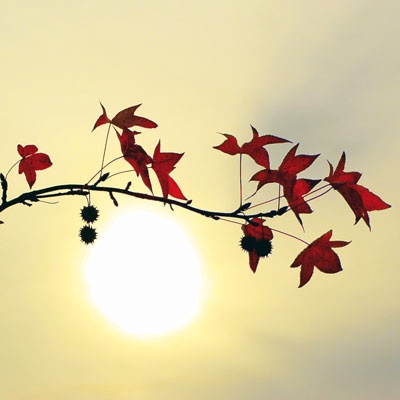 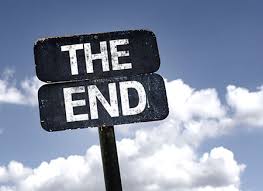 گرد آورنده :
زری منتظری مسئول آموزش به بیمار بیمارستان سجادیه تربت جام